CE 3500
Transportation Engineering

Vertical curve design
March 23, 2011
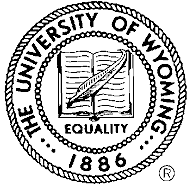 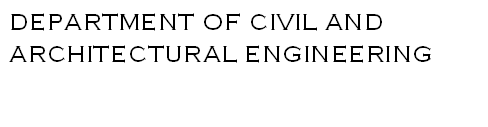 ANNOUNCEMENTS
Group assignment due Friday!
REVIEW
VERTICAL CURVE
DEFINITIONS
11+00
13+00
15+00
17+00
10+00
12+00
14+00
16+00
Roadway locations are usually marked in stations (100s of feet)
The vertical alignment consists of straight segments joined by vertical curves.
The first curve is a crest curve.  The second
is a sag curve.  (What’s the difference?)
Let’s zoom in on the first curve.
10+00
11+00
12+00
10+57
Point of vertical curvature (PVC)
10+00
11+00
12+00
10+57
12+43
Point of vertical tangency (PVT)
PVC
10+57
12+43
186 ft
Curve length L
PVT
PVC
Initial slope G1
Final
slope G2
L
PVT
PVC
Grades are expressed as a percent.  (So a 3% uphill would mean G = +3)
G2= -5
G1= +3
L
PVT
PVC
A is the difference between the final and initial grades
A = G2 – G1
G2= -5
G1= +3
L
PVT
PVC
Point of vertical intersection (PVI)
A = –8
G2= -5
G1= +3
L
PVT
PVC
VERTICAL CURVE
GEOMETRY
The shape of a vertical curve is usually parabolic.  Why?
PVI
A = –8
G2= -5
G1= +3
L
PVT
PVC
Elevation
y
dy/dx
d2y/dx2
PVT
PVC
Elevation
y
For convenience, let x = 0 at PVC
PVC
PVT
We can then write the equation for the curve:
What are a, b, and c?
Elevation
y
For convenience, let x = 0 at PVC
PVC
PVT
VERTICAL CURVE
DESIGN
Usually, the start and end grades are given.  The main thing to choose is the curve length L.
What happens if L is too short?  too long?
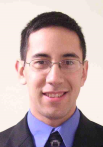 PVC
PVT
The curve has to be gentle enough to make sure the visibility exceeds the stopping sight distance.
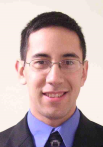 PVC
PVT
For a crest curve, assume driver is 3.5 ft above the road, and height of object is 2 ft.
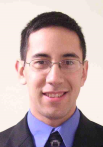 PVC
PVT
Case I: SSD is less than the curve length.
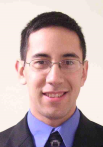 PVC
PVT
Case II: SSD is greater than the curve length.
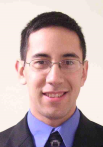 PVC
PVT
May need to use trial and error to pick the right formula.
(Bonus question on next homework: show that this recipe is well-defined, continuous, and differentiable.)
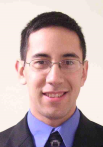 Is sight distance still relevant for sag curves?
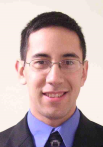 If curve is too short, at night headlights may not reach all the way to the stopping sight distance.
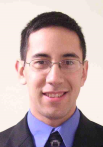 Assuming driver is 3.5 ft from the ground and upper beam of headlights is at an angle 1 degree above the direction of travel, we find....
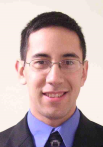 Case I: SSD is less than the curve length.
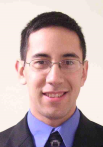 Case II: SSD is greater than the curve length.